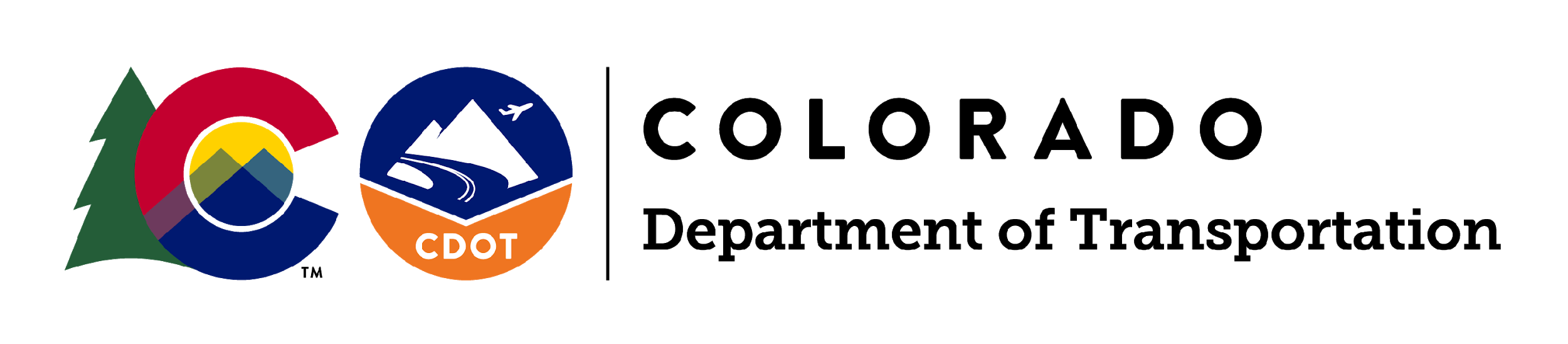 Tutorial for Completing CDOT Form 473/474 Using Adobe Sign
Instructions for RME
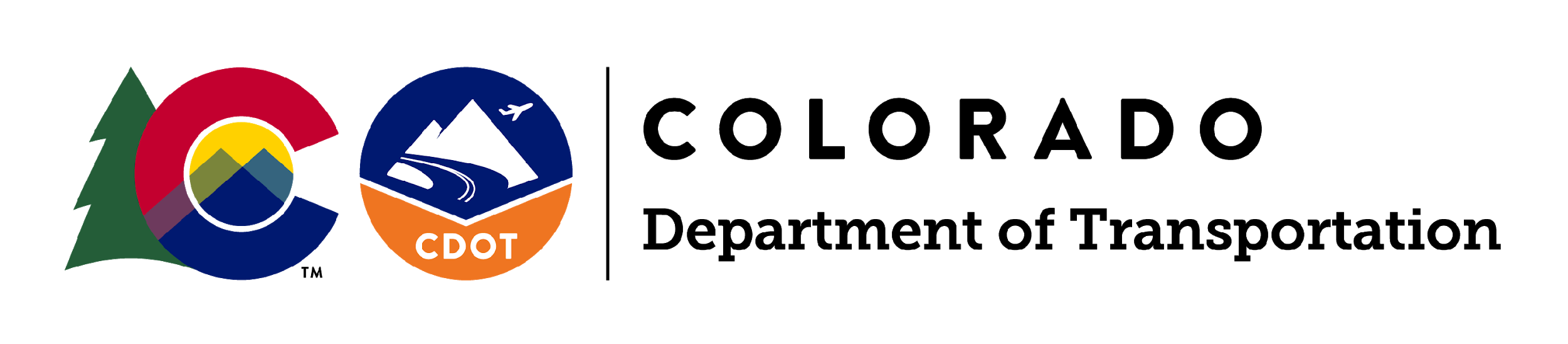 Thanks for watching!If you need assistance with this form, please contact edward.trujillo@state.co.us